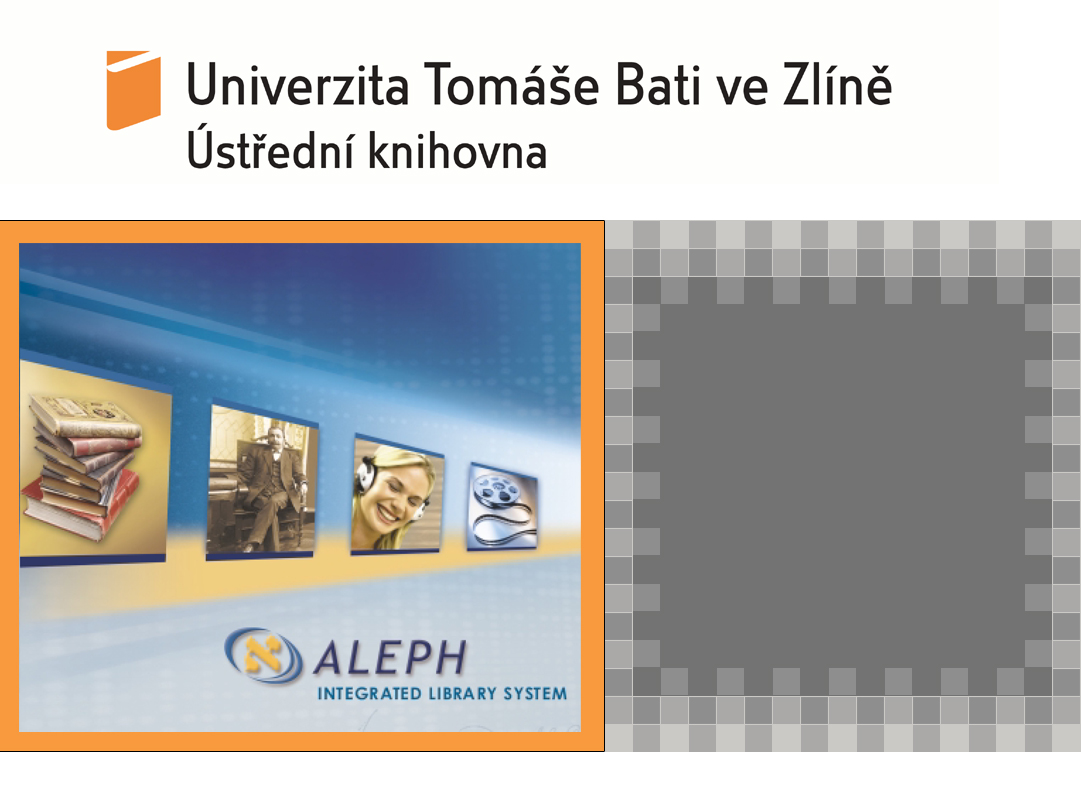 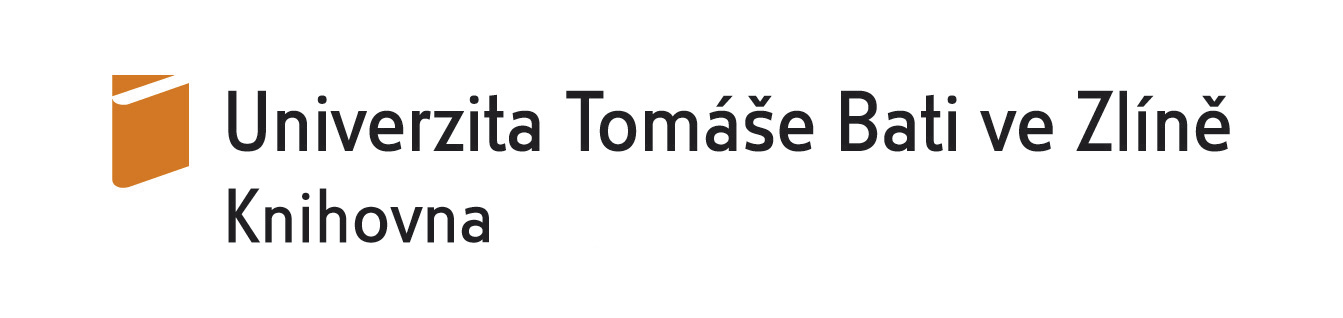 Zkušenosti s výpůjčkami Flexibooks   David Janulík
E-knihy III, Národní technická knihovna
18. 11. 2014
Motivace
rozšíření služeb knihovny
česká odborná literatura
zpřístupnění titulů, které knihovna nemá ve svém fondu nebo titulů, které jsou momentálně nedostupné pro absenční výpůjčku
Rozhodnutí
rozhodování probíhalo na jaře roku 2014
vybrány Flexibooks – hlavní důvodem bylo zaměření na odbornou literaturu
rozhodnuto spuštění zkušebního – pilotního provozu na podzim 2014 (začátek akademického roku)
bez vyjednávání konkrétních titulů, celá nabídka Flexibooks
Zkušební provoz
zjištění zájmu našich uživatelů o tuto službu
zkušební provoz byl spuštěn na začátku října
spuštění provázela velká propagace
Newsletter, letáčky a plakát u výp. pultu
web knihovny http://www.utb.cz/knihovna
FB knihovny http://www.facebook.com/knihovnautb
Zkušební provoz
informace o službě jsou na webu knihovny http://www.utb.cz/knihovna/sluzby/pujcovani-e-knih
jsou dvě možnosti, jak žádat o vypůjčení e-knihy
v katalogu knihovny zadáním požadavku na výpůjčku
e-mailem na adresu flexibooks@k.utb.cz
Zkušenosti
Přijato 88 žádostí
z toho 81 přes katalog
z toho 7 přes e-mail
Z toho 3 žádosti odmítnuty-nevyřízeny. Byly žádány tituly, které nejdou vypůjčit
E-mailem byly žádány i tituly, které bylo možné žádat přímo v katalogu. Zatím pouze jeden titul nebylo možné žádat přes katalog.
Zkušenosti
Unikátních žadatelů: 71
Unikátních titulů: 74
Počet vícekrát žádaných titulů: 8
z toho nejvíce žádaný titul byl 4-krát vypůjčen http://katalog.k.utb.cz/F/?func=direct&doc_number=000066337&local_base=UTB01_WEB&format=999
Pokračování
po skončení zkušebního režimu provedeme analýzu a průzkum u čtenářů
budeme se rozhodovat, jak dál 
pro získání lepší ceny za výpůjčku bude nutné omezit nabídku na vybrané a vyjednané tituly
Návrhy na rozvoj systému
Nyní není žádné propojení mezi knihovním systémem a Flexibooks. Objednávání a rozdělování poukazů je pro knihovny pracné.
Na druhou stranu je toto řešení univerzální a okamžitě dostupné pro každou knihovnu bez nutnosti řešit technické problémy s propojením systémů
Děkuji Vám za pozornost

Dotazy:
janulik@k.utb.cz